ROK 1944. Do Radomia przybywają pierwsze Zmartwychwstanki.
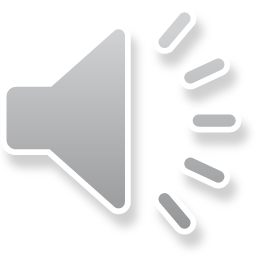 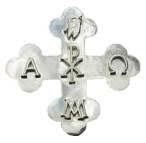 SIOSTRY rozpoczynają 
    posługę w parafii Mariackiej. 

   Prowadzą: szwalnię RGO, 
   dwa przedszkola, świetlicę 
   dla dzieci w ramach tajnych 
   kompletów a po wojnie Szkołę
  Podstawową i Gimnazjum.
OD  1947 ROKU SIOSTRY PODEJMUJĄ PRACĘ W ZAKRYSTII.
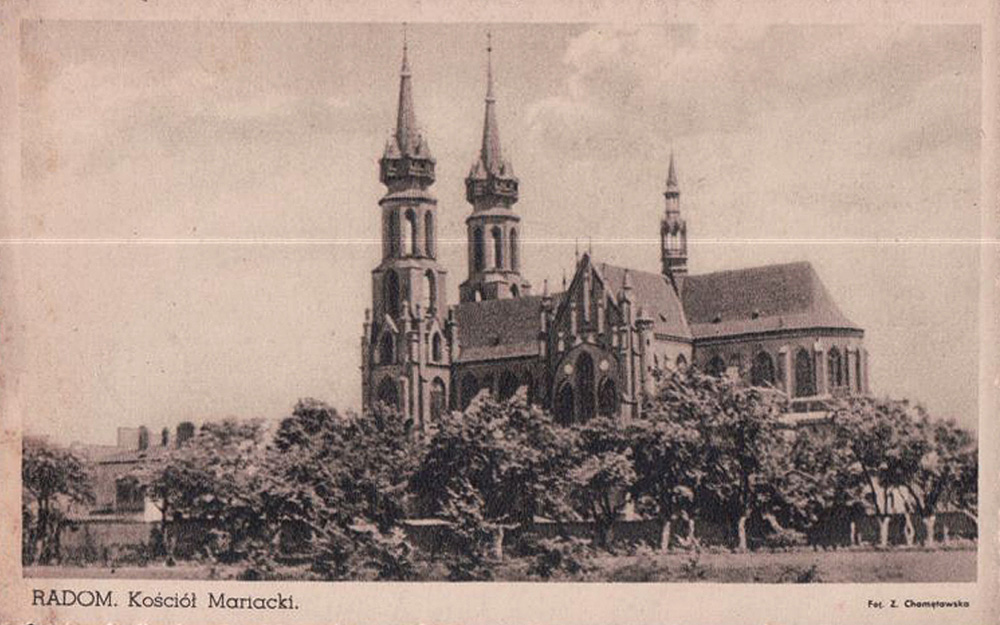 AKTYWNIE UCZESTNICZĄ W LITURGICZNYM ŻYCIU 
RADOMSKIEGO KOŚCIOŁA.
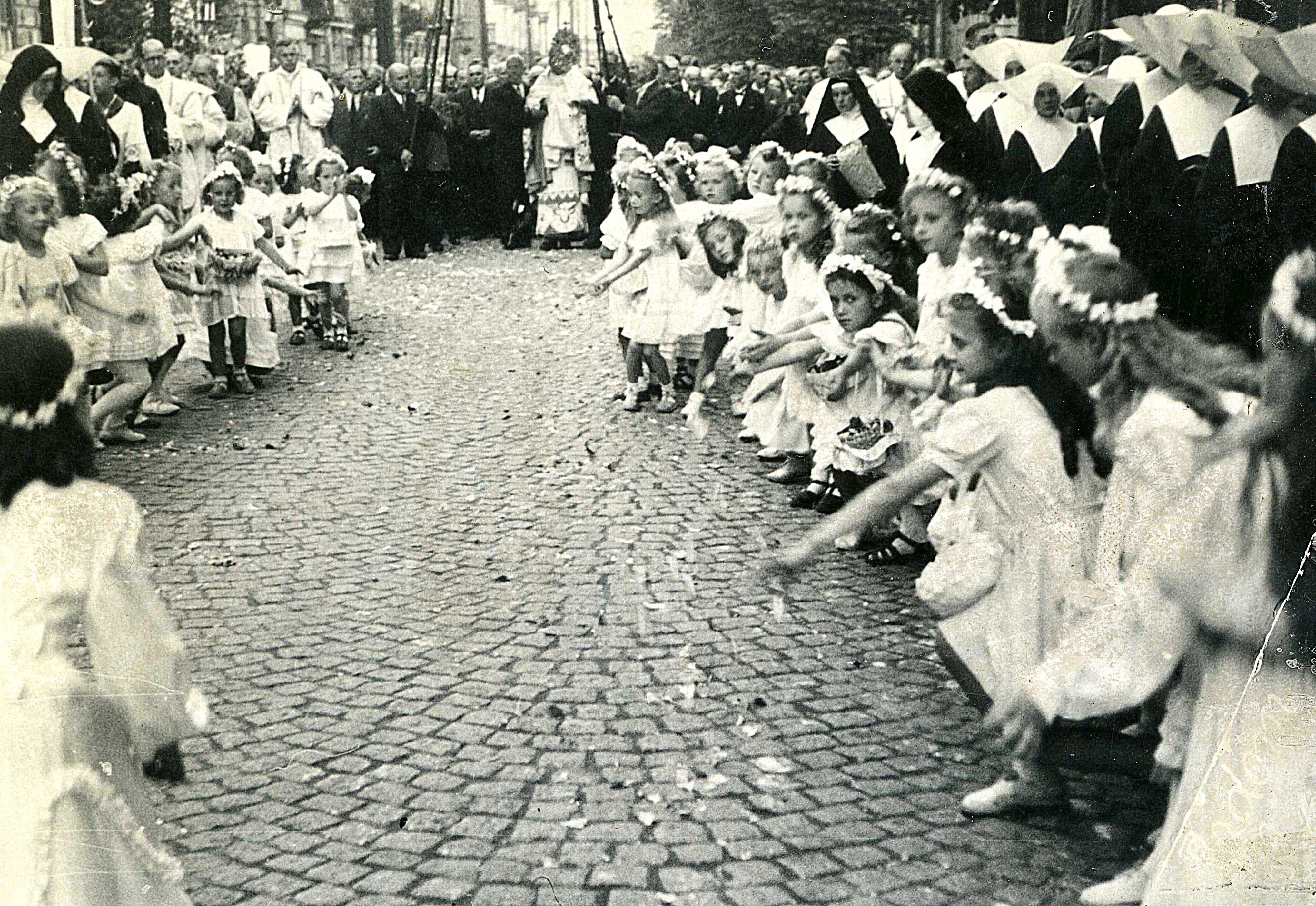 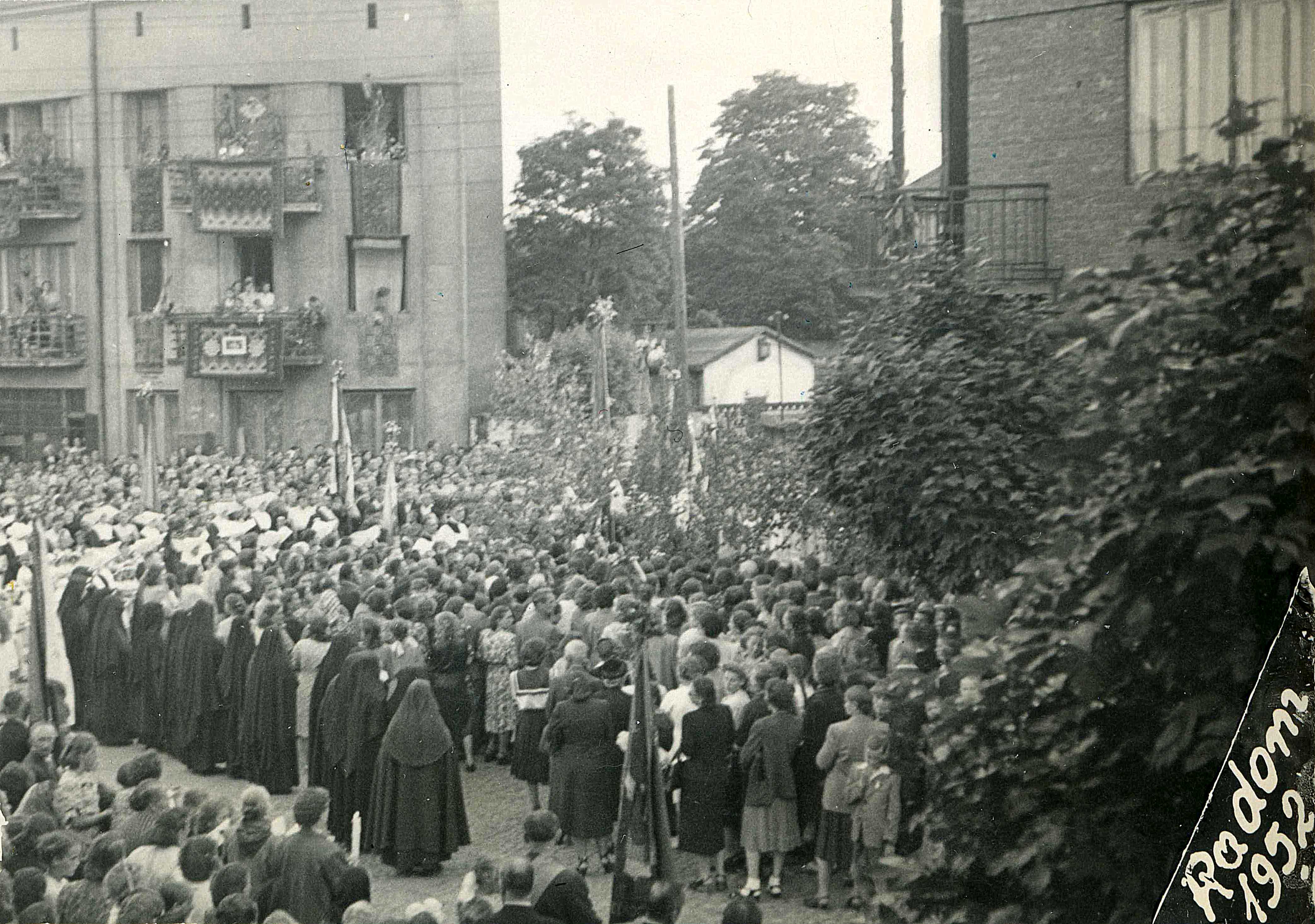 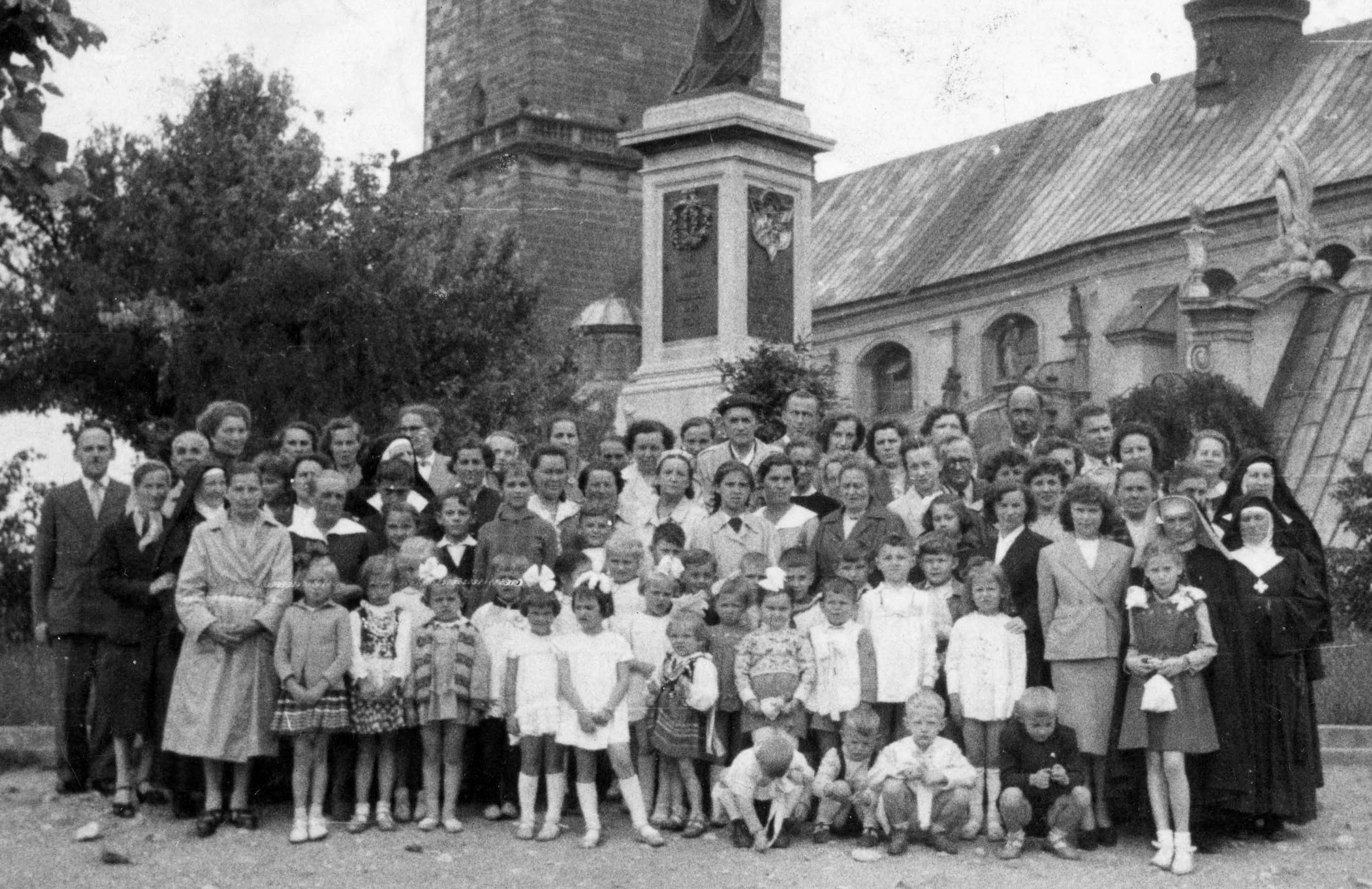 OD 1957 ROKU
   SIOSTRY ZAJMUJĄ SIĘ     DZIEĆMI Z UBOGICH 
  RODZIN, OPIEKUJĄ SIĘ                 OSOBAMI CHORYMI 
     I SAMOTNYMI.
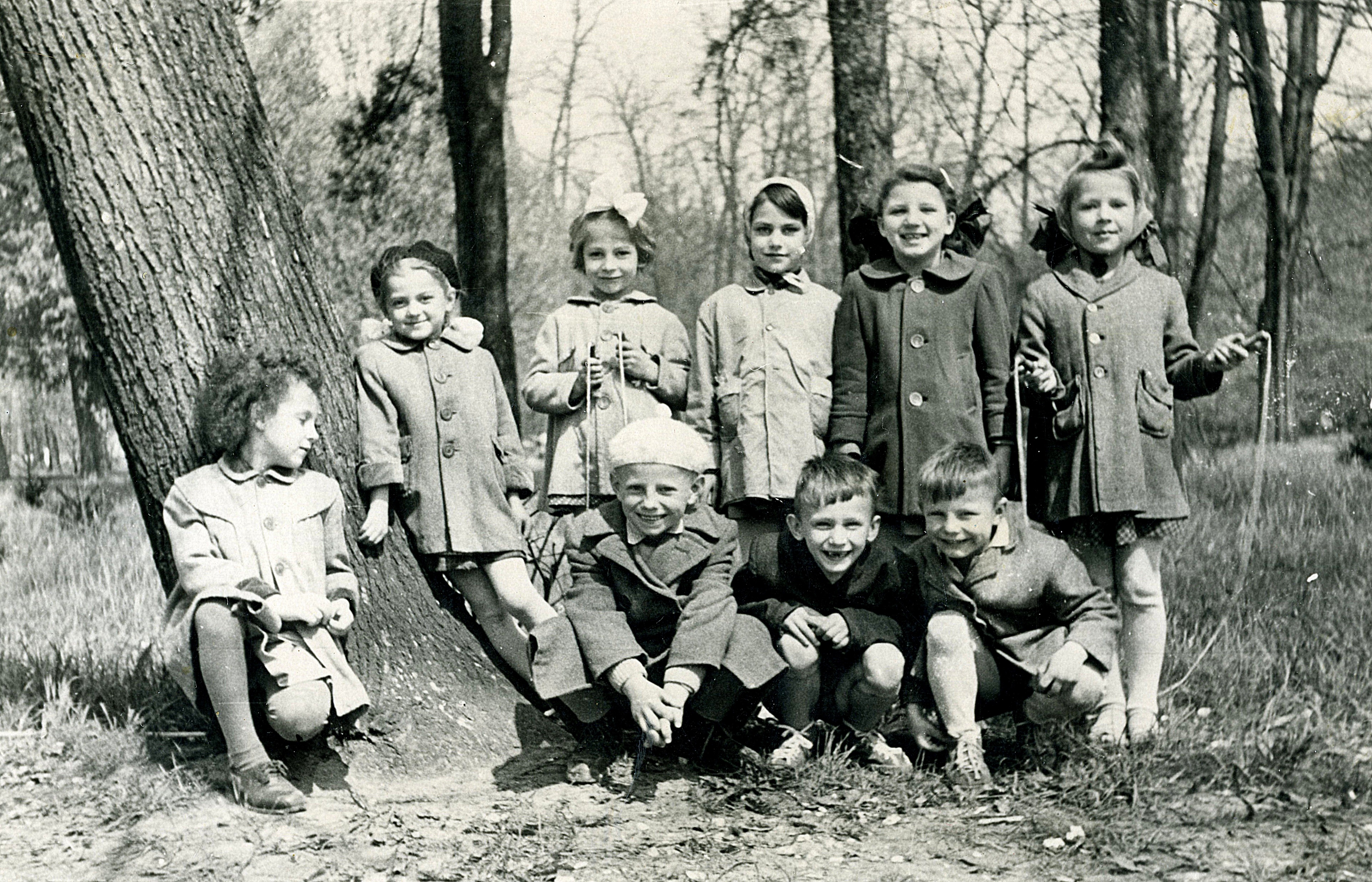 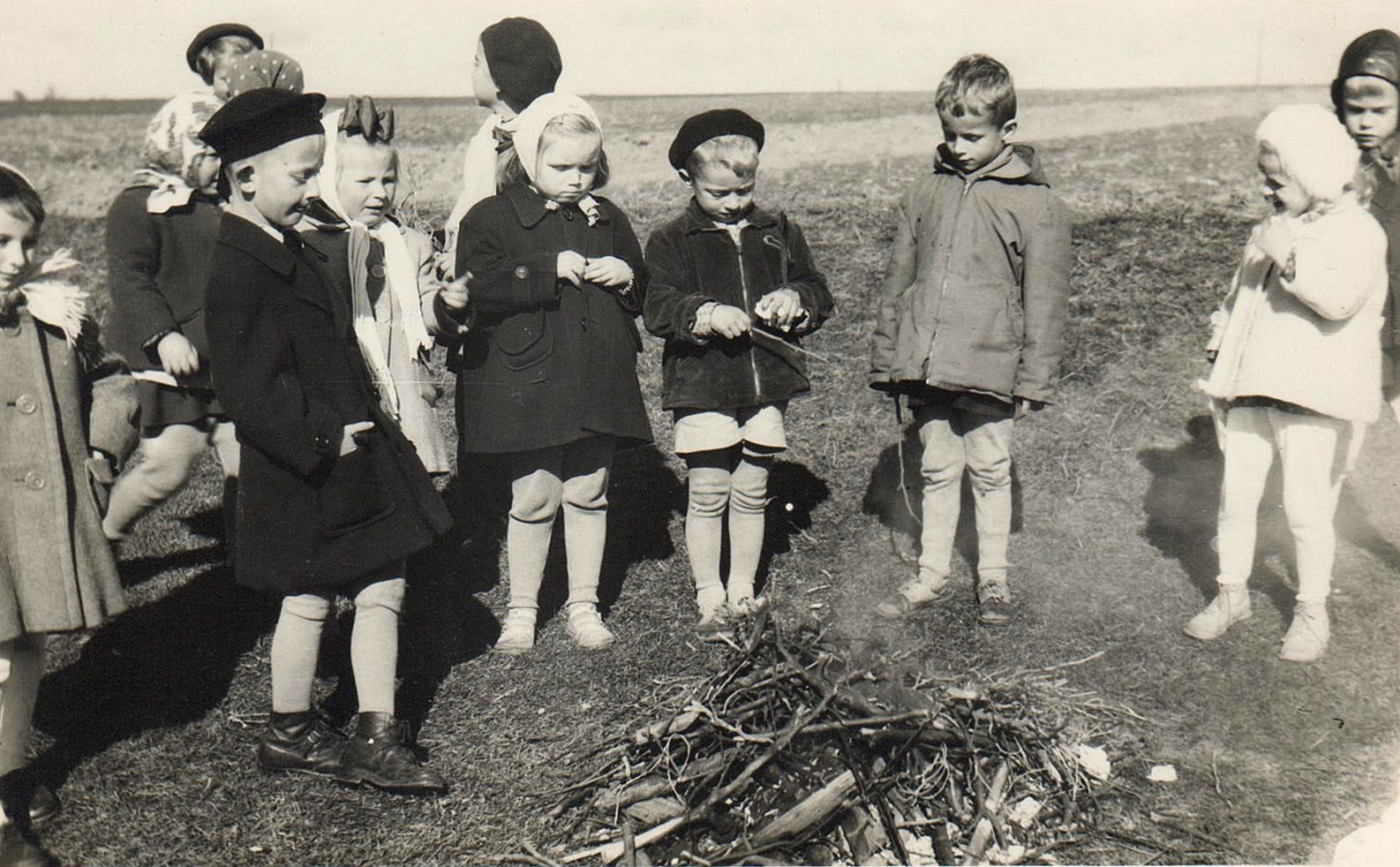 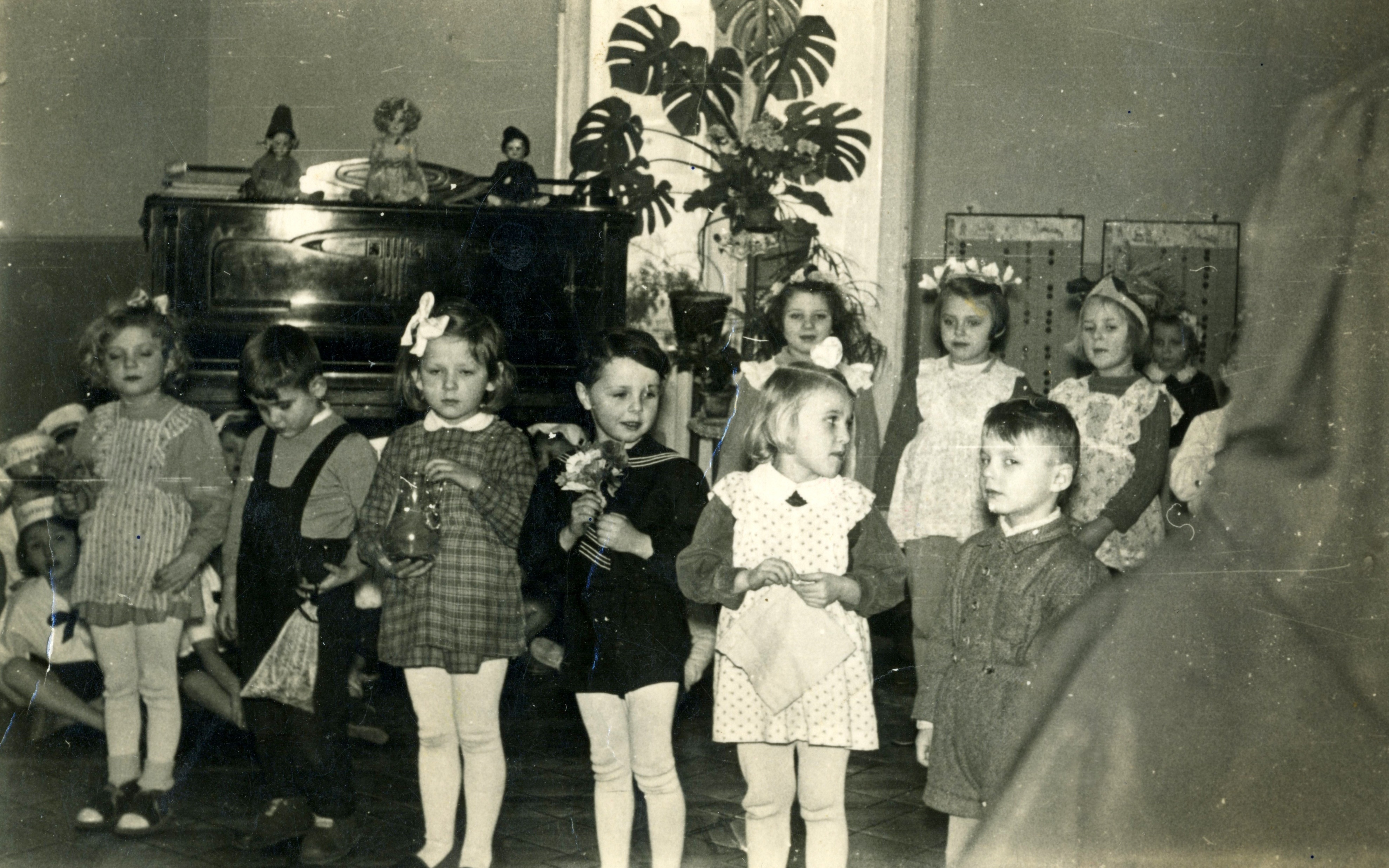 OD 1961 ROKU SIOSTRY PODEJMUJĄKATECHIZACJĘ W PARAFII A PÓŹNIEJ W SZKOŁACH.
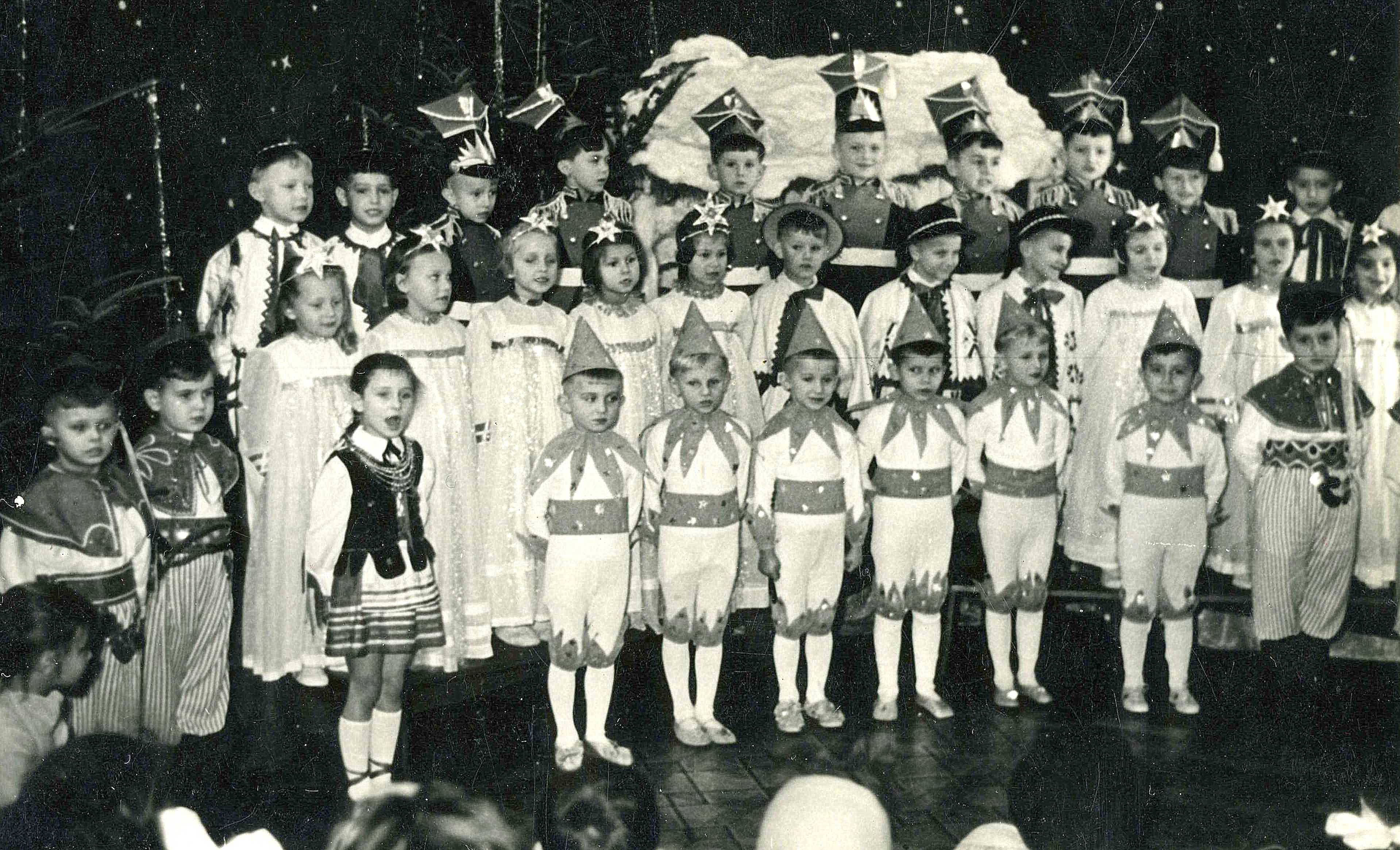 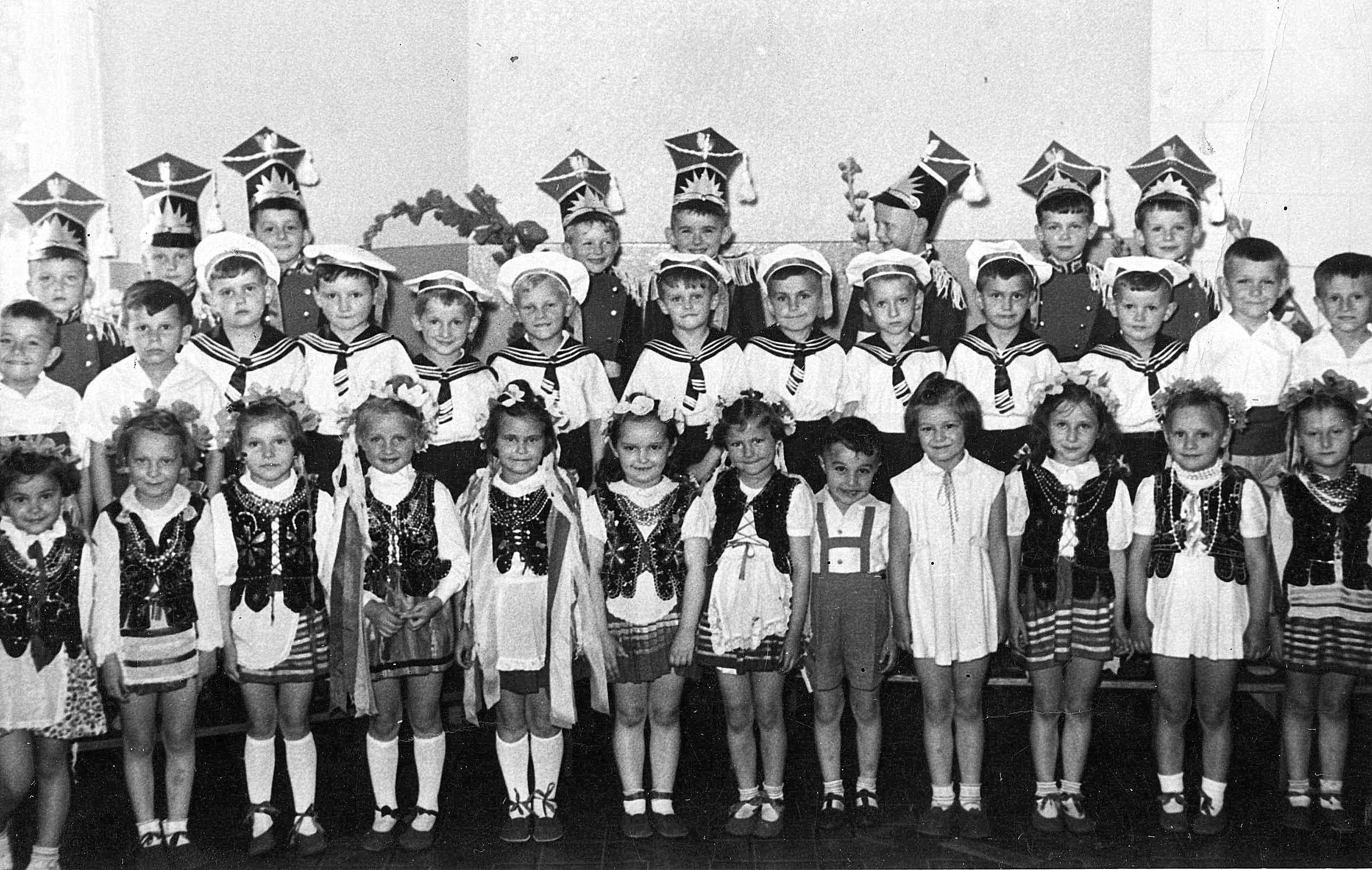 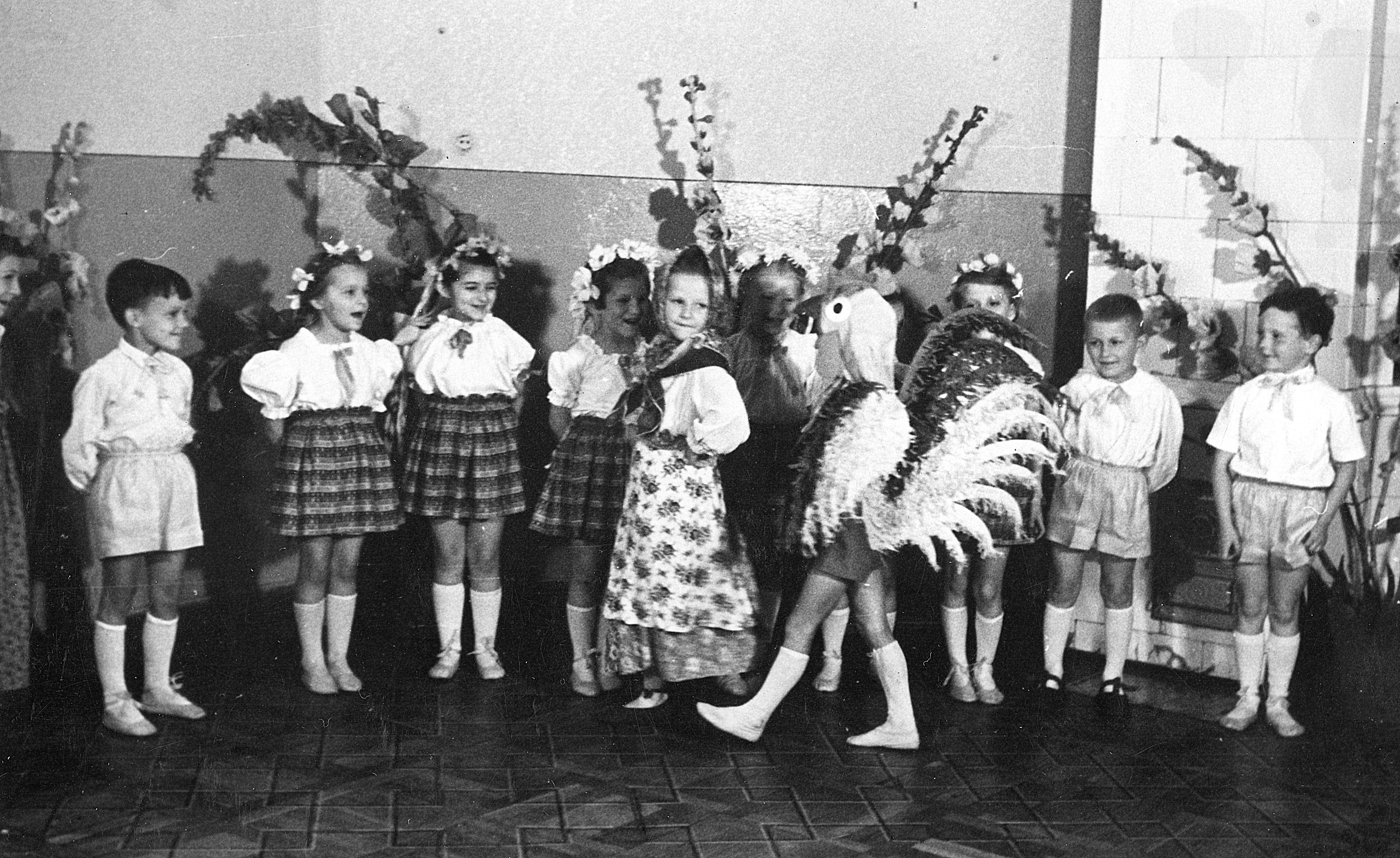 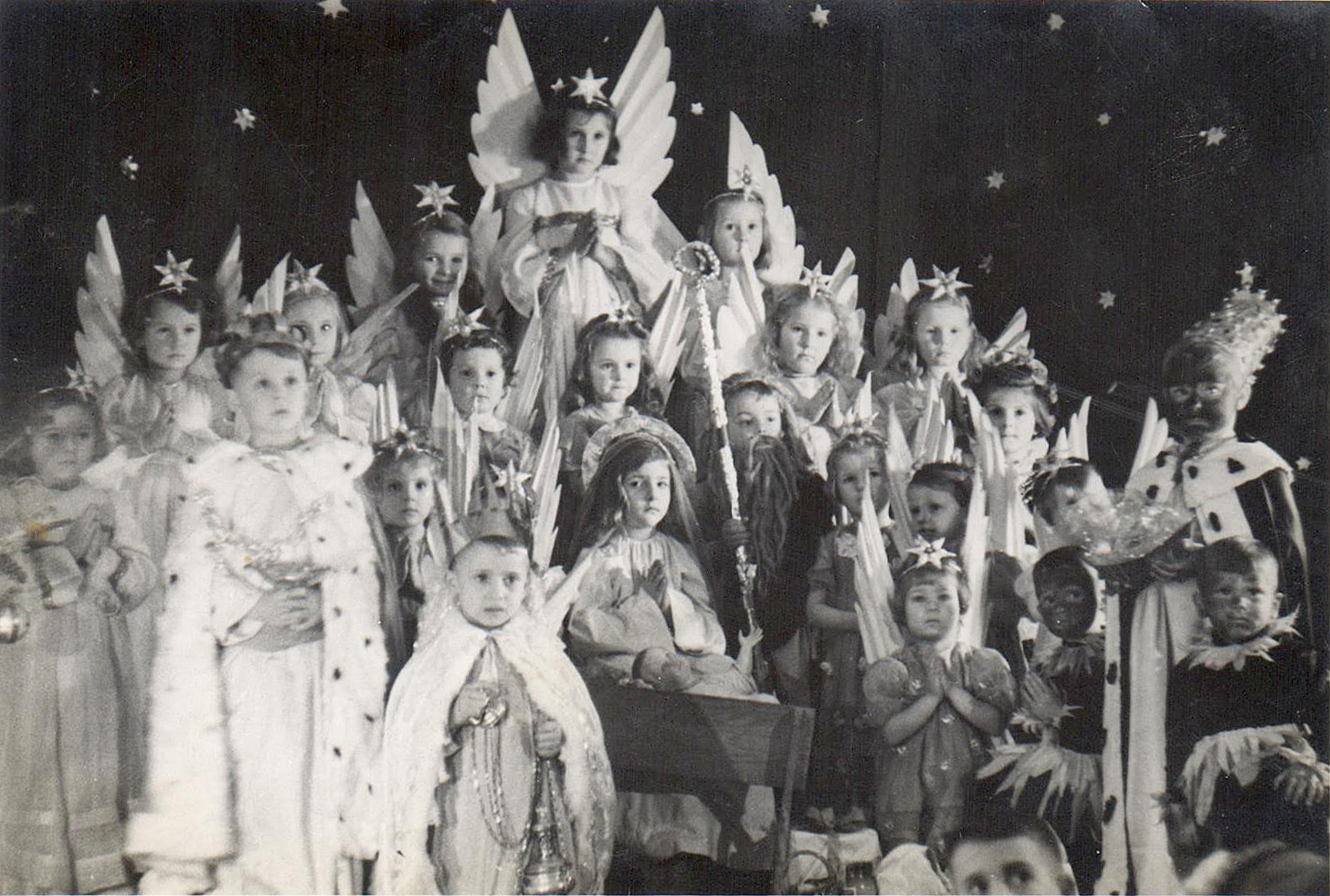 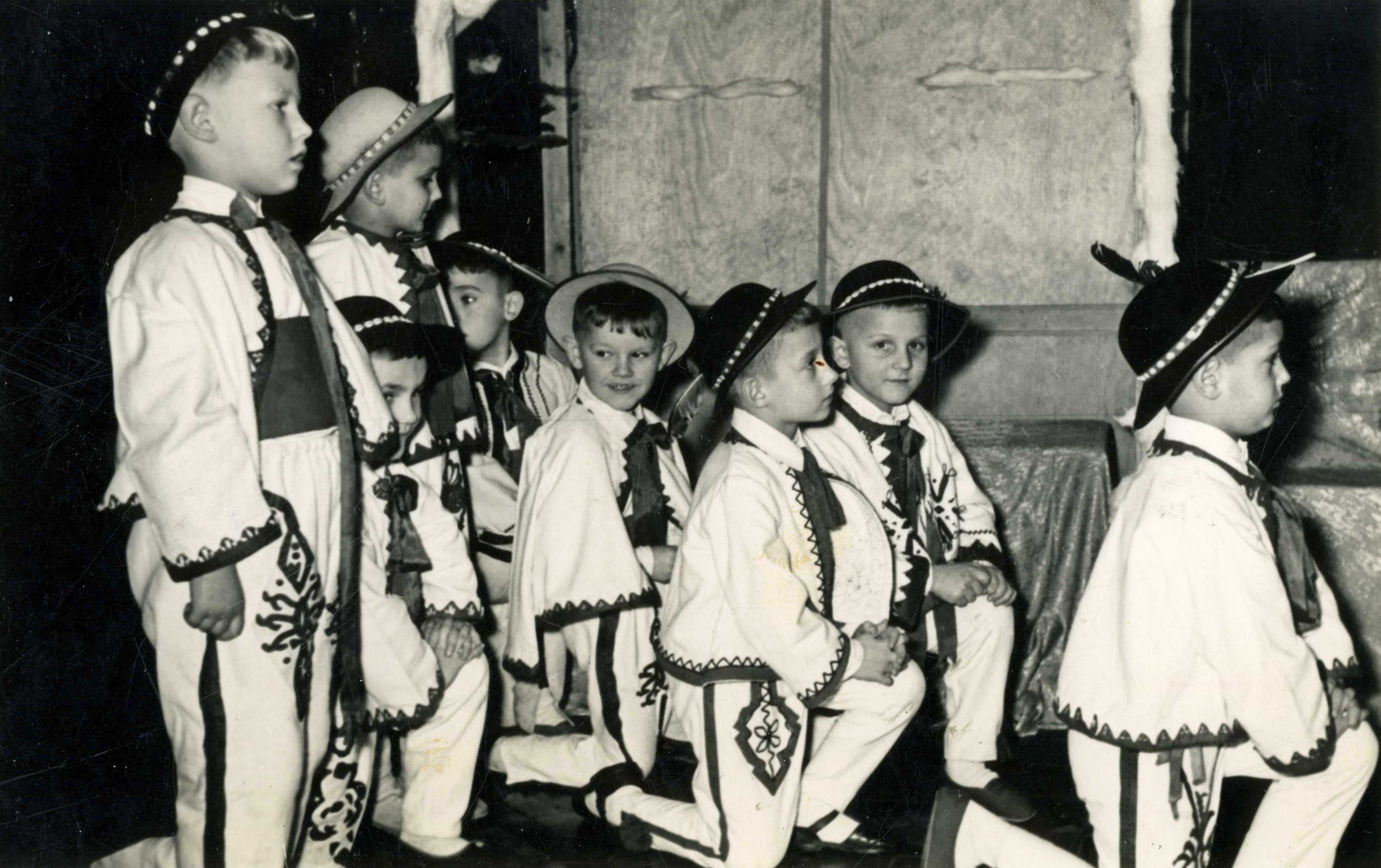 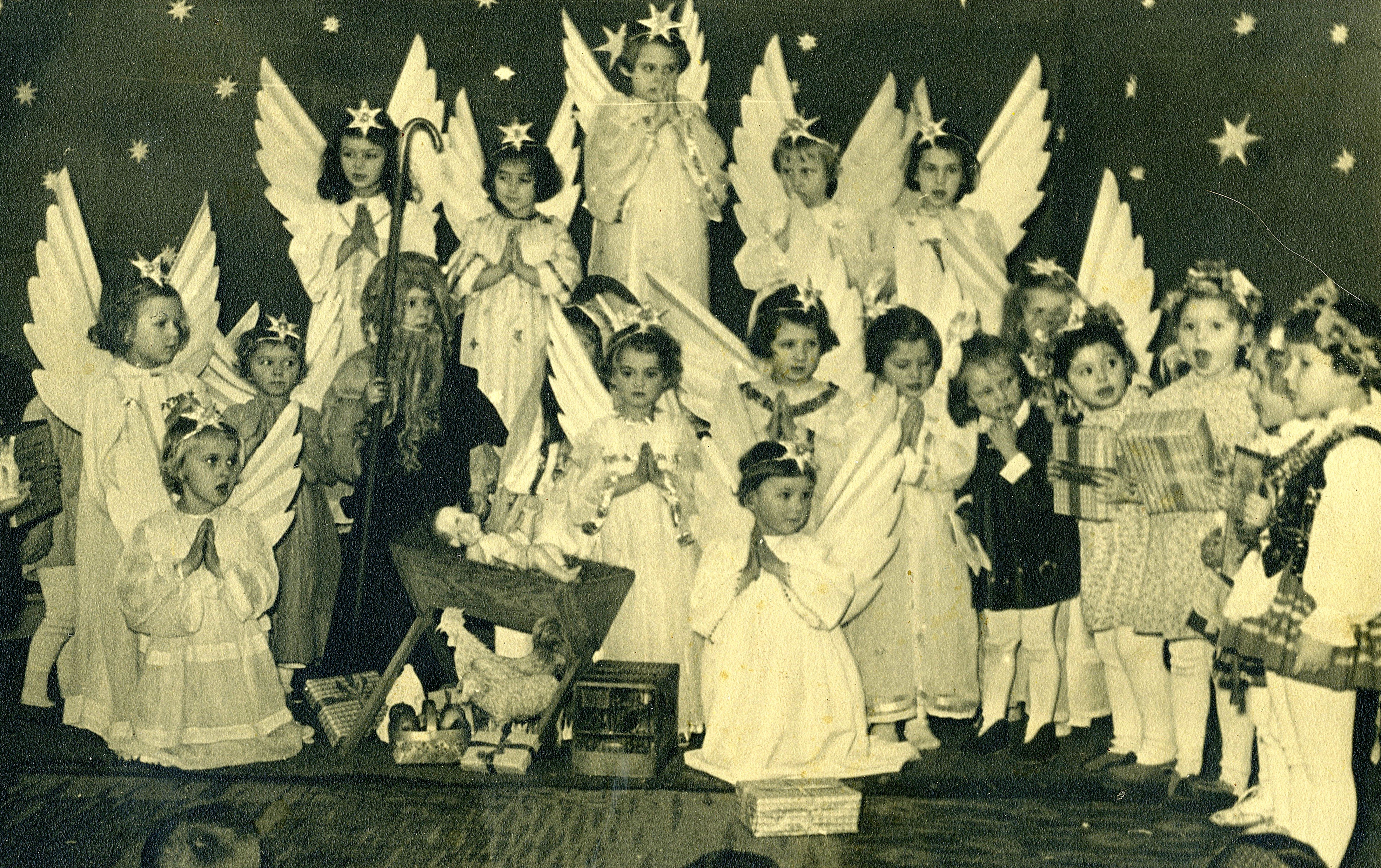 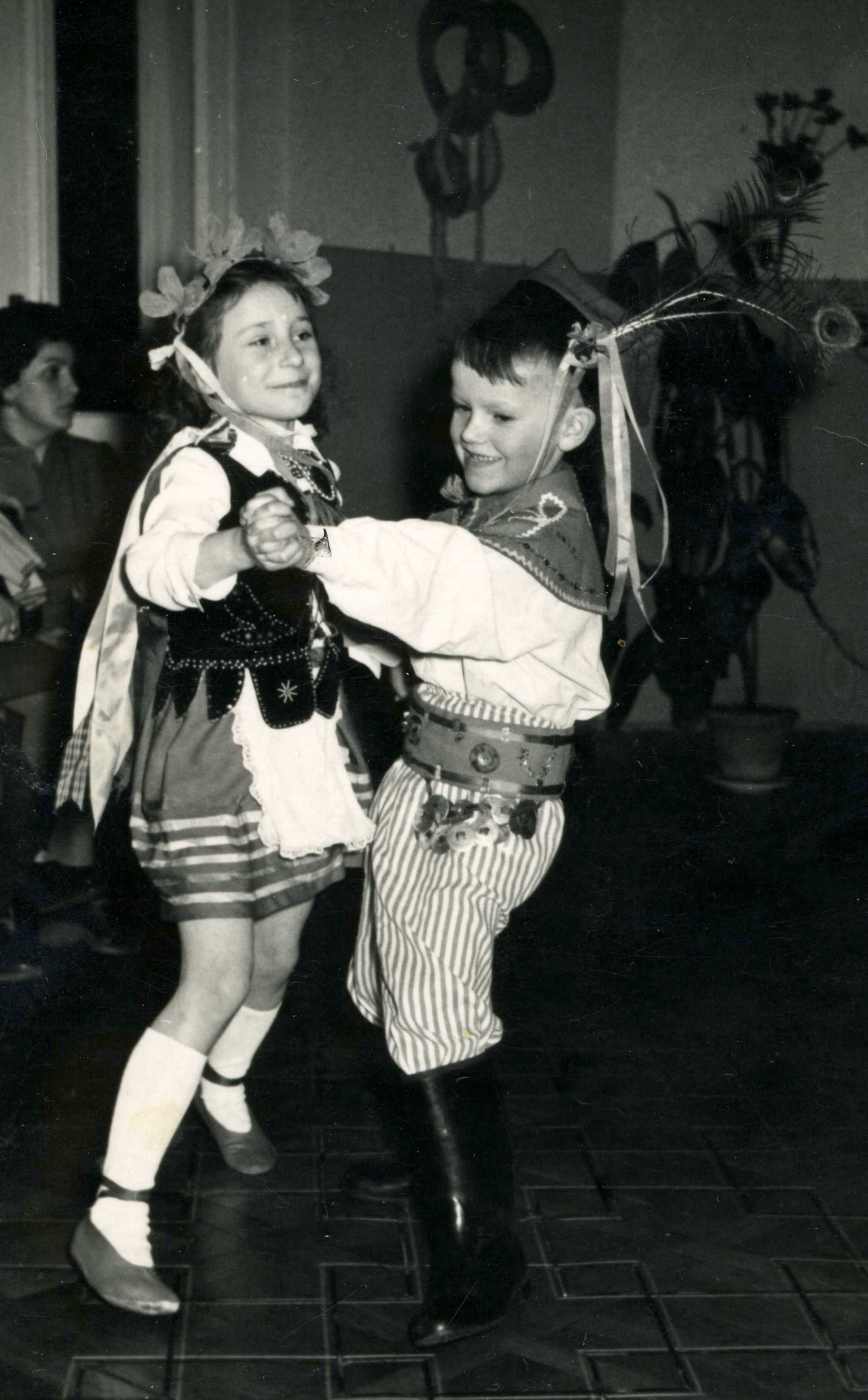 POSŁUGĘ PIERWSZYCH ZMARTWYCHWSTANEK W KATEDRALNEJ PARAFII KONTYNUUJĄ KOLEJNE POKOLENIA SIÓSTR.
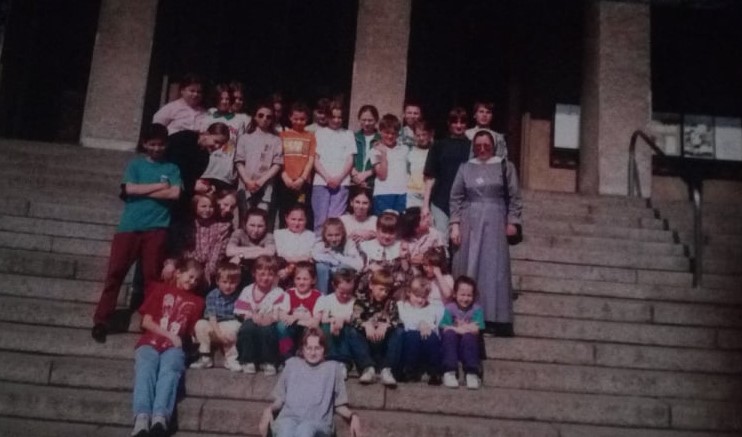 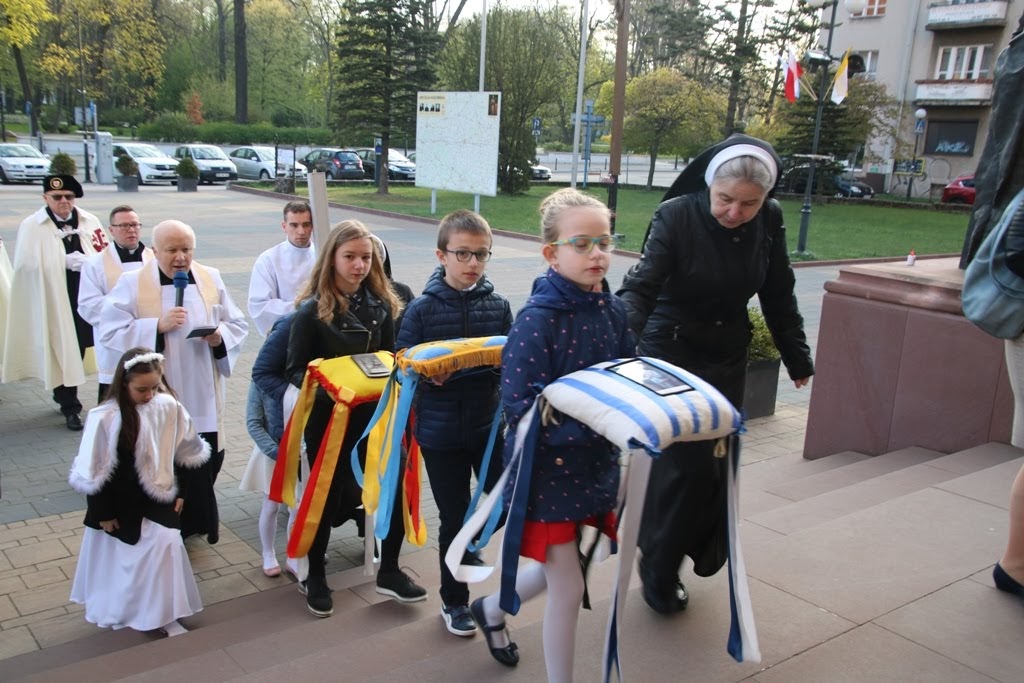 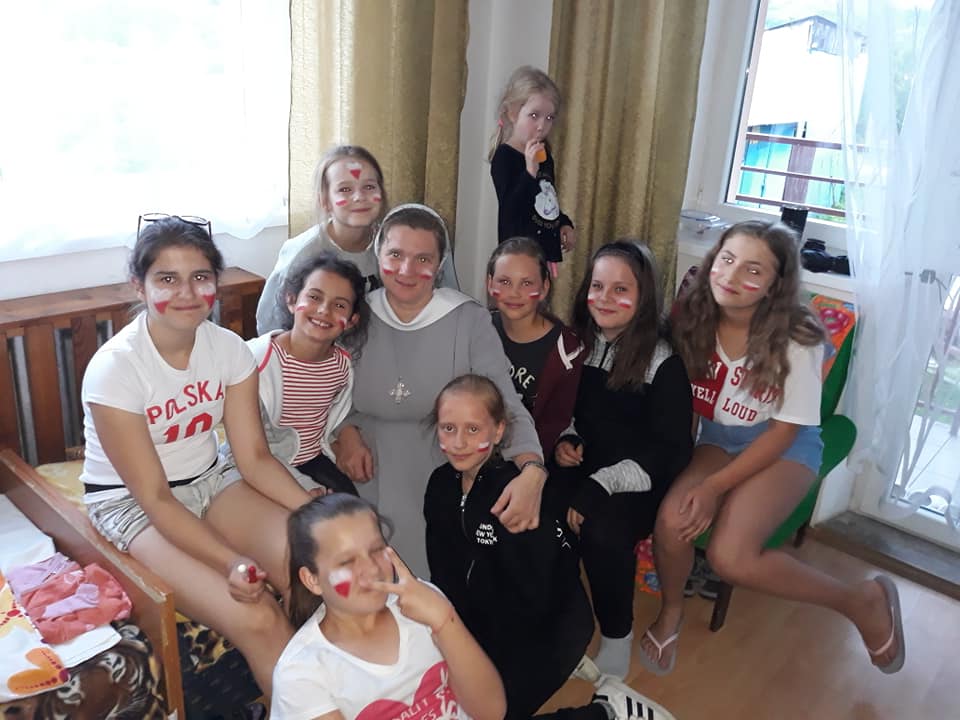 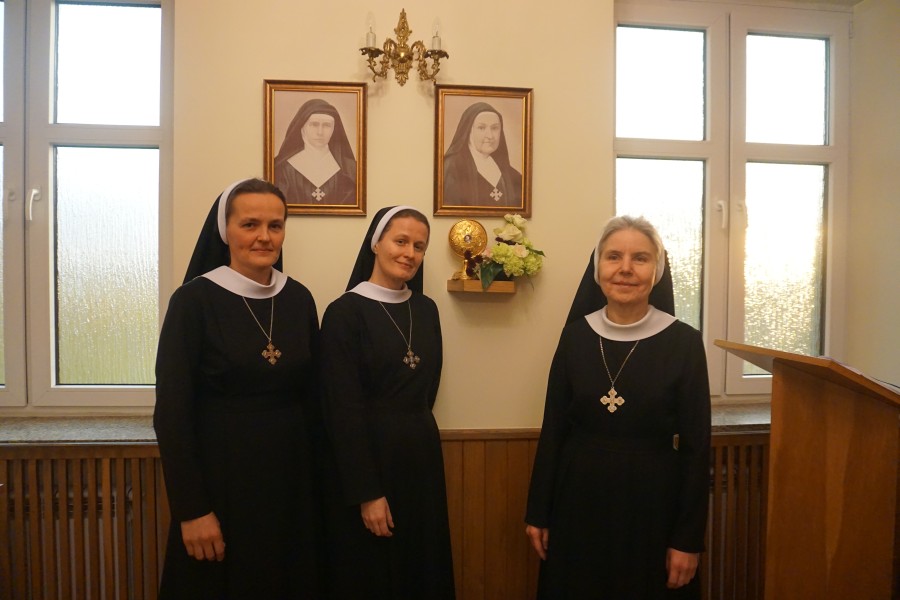 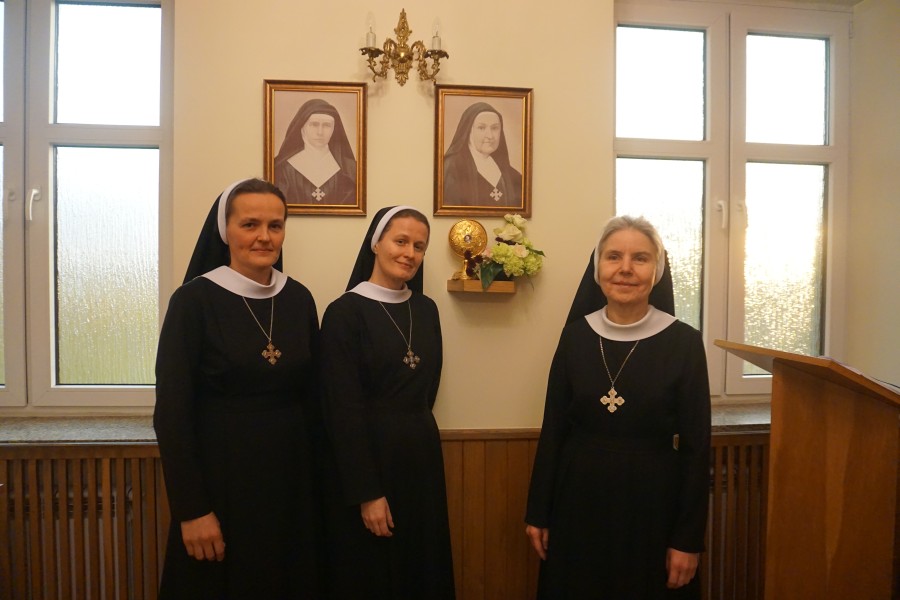